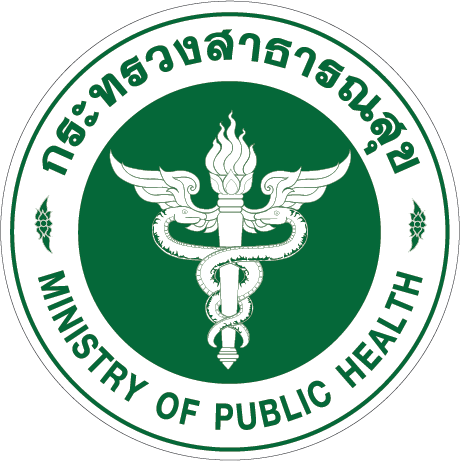 หลักเกณฑ์แนวทาง
การเป็นหน่วยจัดบริการของระบบการดูแลผู้ป่วยใน
นายแพทย์ประสิทธิ์ชัย  มั่งจิตร
รองผู้อำนวยการสำนักสนับสนุนระบบสุขภาพปฐมภูมิ
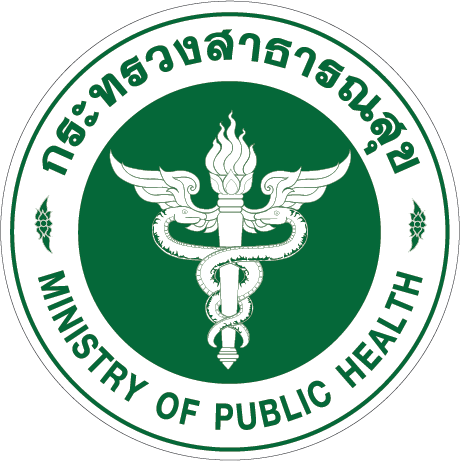 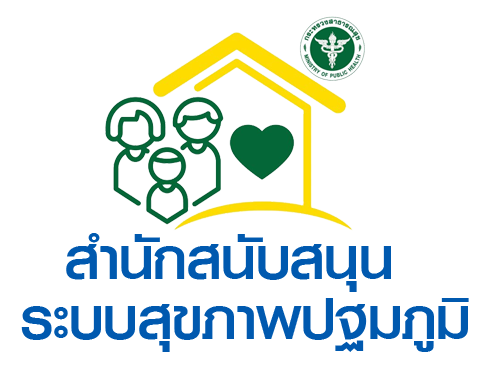 เป้าหมายพื้นที่นำร่อง
จังหวัดละ 1 อำเภอ
หลักเกณฑ์ในการคัดเลือกพื้นที่นำร่อง
ความพร้อมในการดำเนินงานของ รพ.แม่ข่าย เช่น บุคลากร ระบบการรายงาน หรือติดตาม เป็นต้น

หน่วยบริการปฐมภูมิและเครือข่ายหน่วยบริการปฐมภูมิต้องขึ้นทะเบียน ตาม พรบ.ระบบสุขภาพปฐมภูมิ
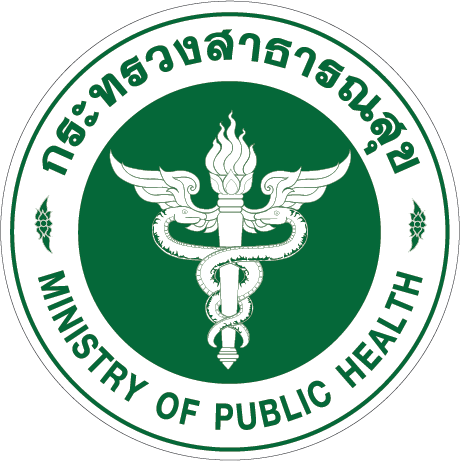 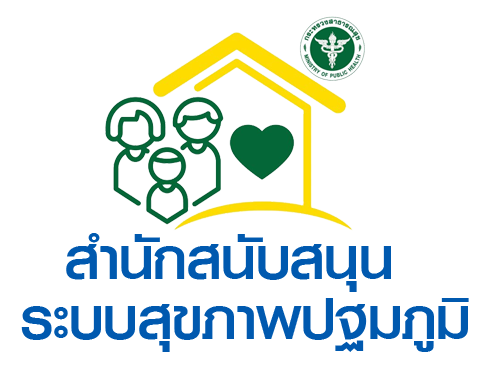 สรุปผลการสำรวจการดูแลแบบผู้ป่วยในที่บ้าน (Home ward)
จังหวัดที่ประสงค์
เข้าร่วมดำเนินงาน จำนวน 69 จังหวัด
(77 อำเภอ)
Time line
17 ส.ค. 65
เดือน
ส.ค. 65
เดือน
พ.ค. 65
ทบทวน/เพิ่มเติม
พื้นที่เป้าหมาย
ชี้แจง
หลักเกณฑ์ 
แนวทาง
การดำเนินงาน
สำรวจพื้นที่เป้าหมาย
สสป.สธ. จะประสานพื้นที่ เพื่อทบทวน/เพิ่มเติม พื้นที่เป้าหมาย ให้แล้วเสร็จภายในวันที่ 24 ส.ค. 65
เพื่อรวบรวมข้อมูลส่ง สปสช. ดำเนินงานต่อไป
Line  : ผู้เกี่ยวข้องในการดำเนินการ Home Ward
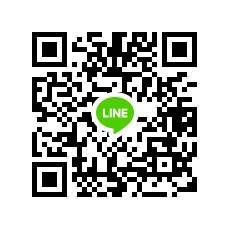 เบอร์ติดต่อ ผู้ประสานงาน สสป.สธ.
1. นางจารุณี  จันทร์เพชร
2. นางสาวณัฐพร  ทรัพย์ดี  
02 590 1938